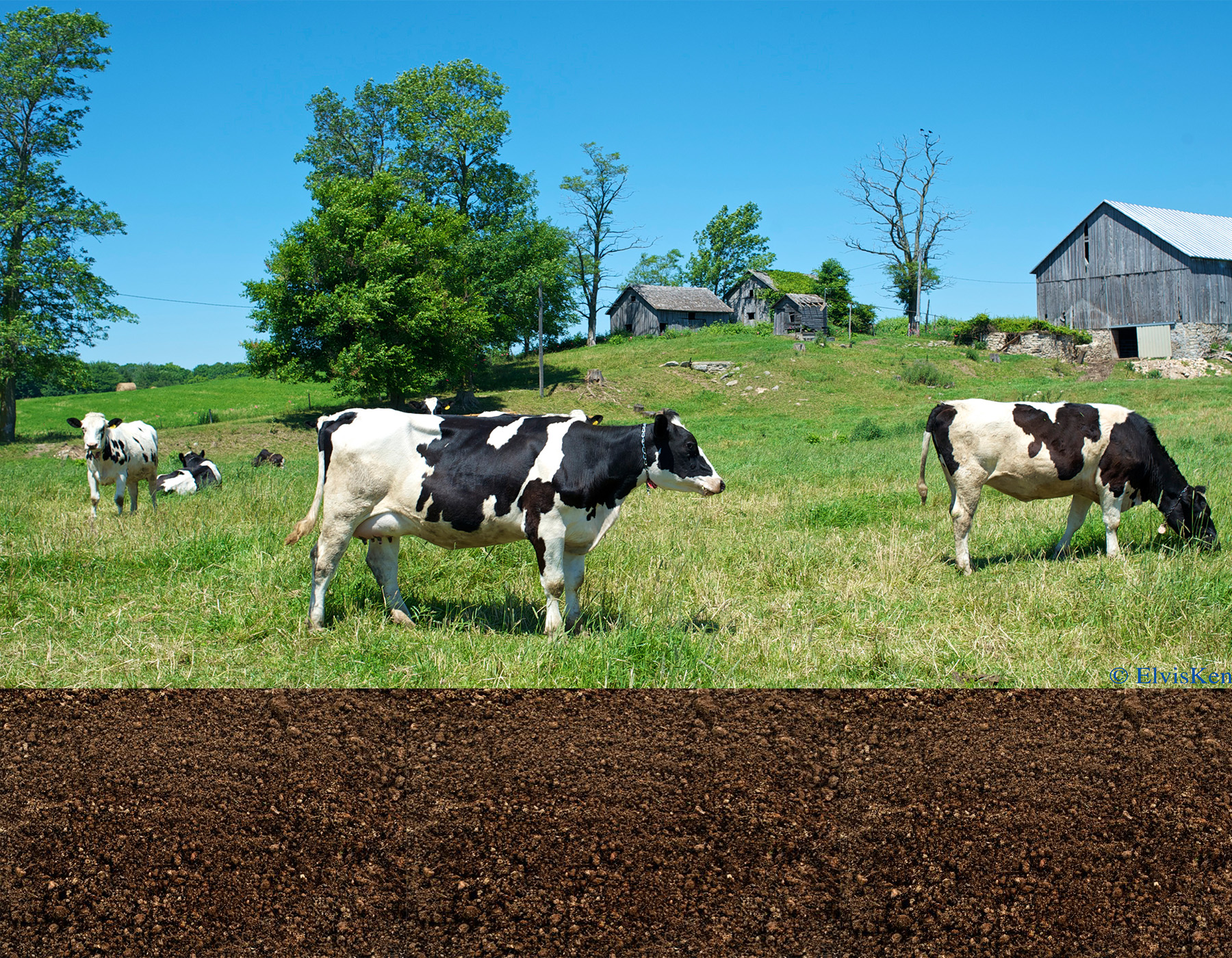 The Nitrogen Cycle
Atmospheric Nitrogen (N2)
Nitrous Oxide(N2O)
Greenhouse Gas
Emitted by livestock waste, industry & fuel combustion
Plants
Animals
Plant and animal waste
Assimilation
(uptake by plants)
Nitrogen fixing bacteria in soil and roots of legumes
Denitrifying Bacteria
Decomposers
(bacteria and fungi)
Nitrates (NO3+)
Ammonification
Nitrifying Bacteria
Ammonium (NH4+)
Nitrites (NO2-)
Nitrification